★実施体制（役割分担）
デバイスメーカー
測定（解析）事業者
５０万円
５０万円
コンソーシアム
補 助 金
デバイス
貸与
〇〇ホテル
（代表機関）
●●ホテル
静岡県
申　請
広報、バックアップ
広報、バックアップ
宿泊、ヘルスケア体験
経理等取りまとめ
ヘルスケア事業提供
事業実施
事業実施
デバイス販売
データ測定/解析
伴走支援
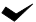 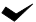 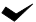 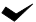 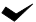 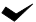 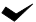 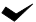 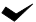 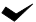 ▲▲市観光協会
５０万円
XXヘルスケア
（ヘルスケア事業者）
▲▲市
コーディネーター
宿泊者（モニター）
費用（金銭）の流れ
サービス/その他役務等の提供の流れ